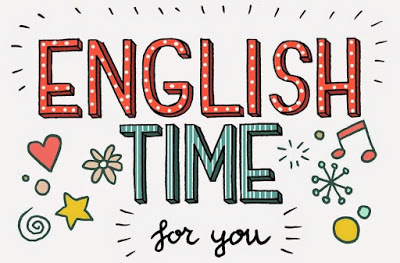 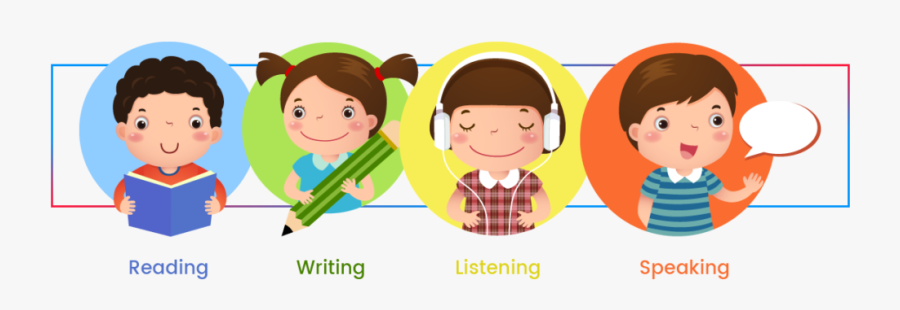 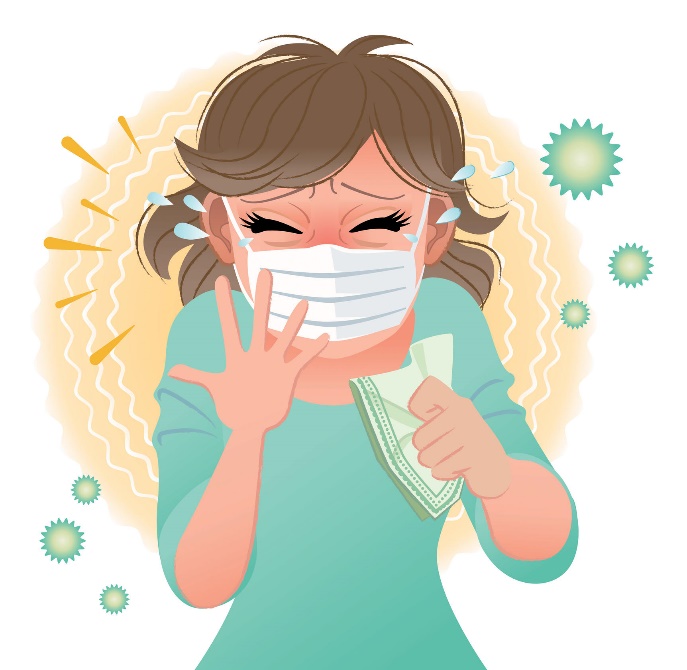 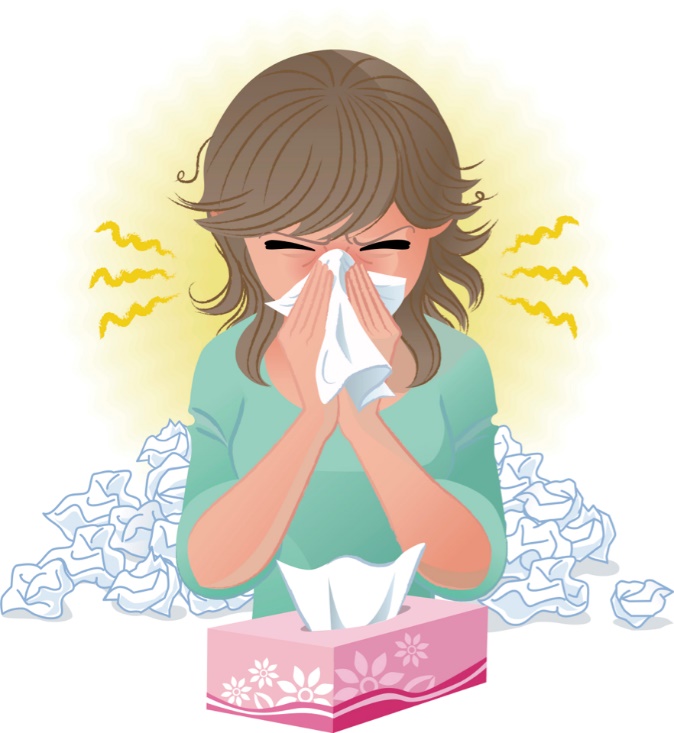 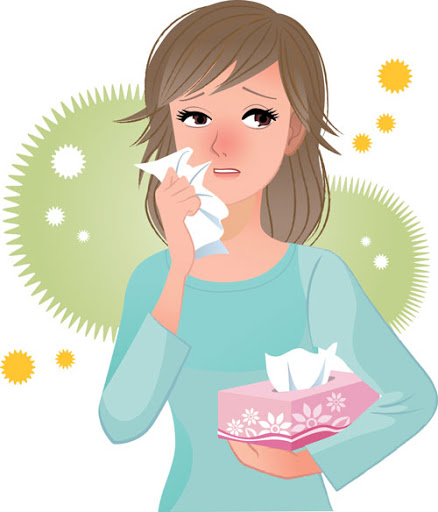 Covid 19
☺Avoid gathering !
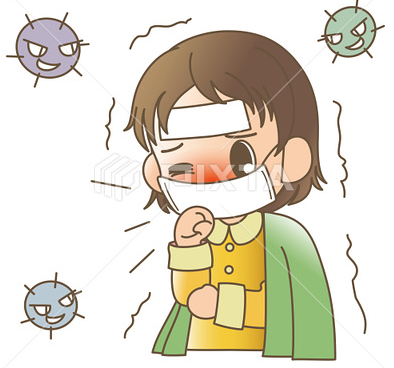 ☺We must wear a mask before
going out.
☺Social distancing is not a
choice, it is a must!
☺Keep a distance of 2 meters
to avoid accountability
☺wash hands constantly.
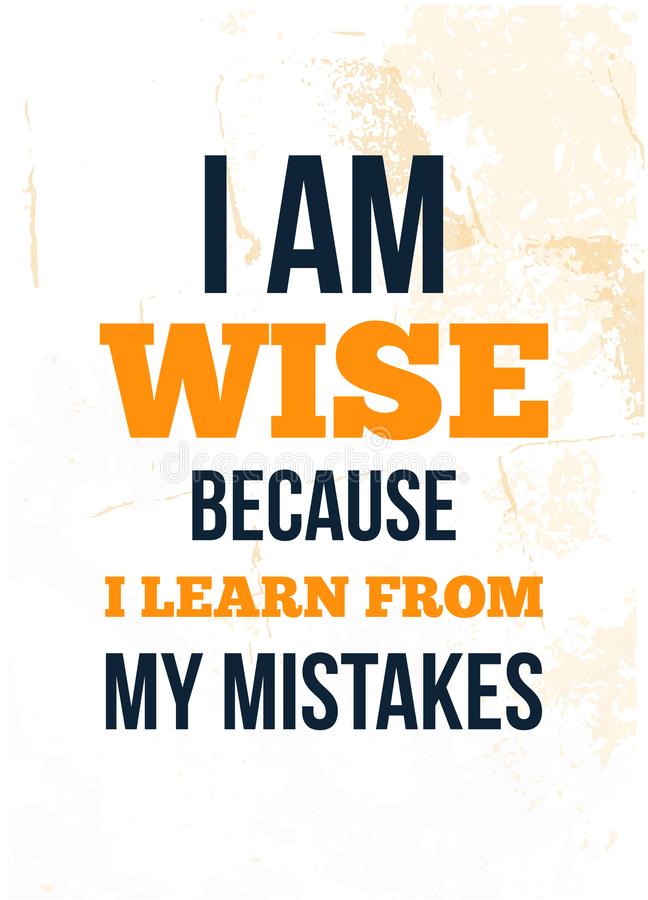 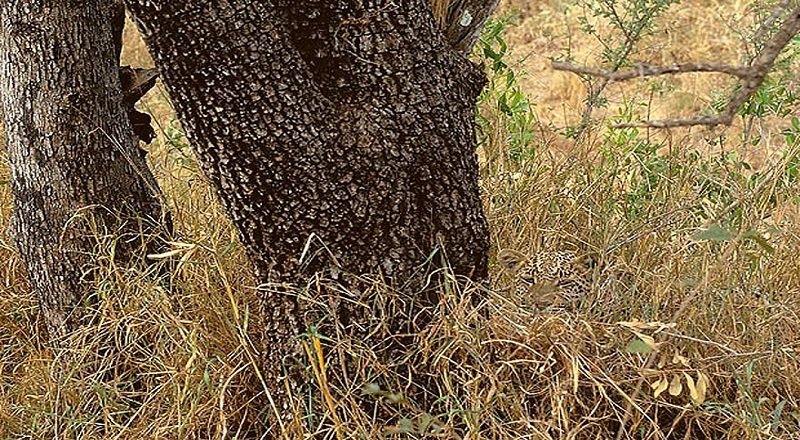 Today is Monday              - 4- Favorite Pastime Date / 2nd –Rabiawal  - Form , meaning and Function
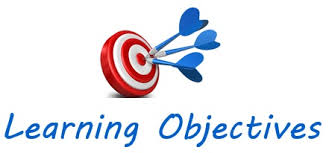 ♥
☺
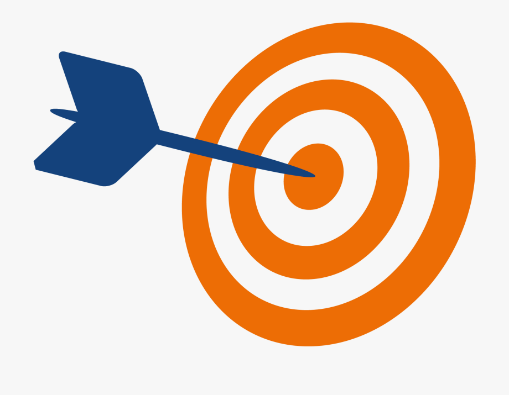 - We are going to use gerunds   and


                               infinitives as noun .
☺
♥
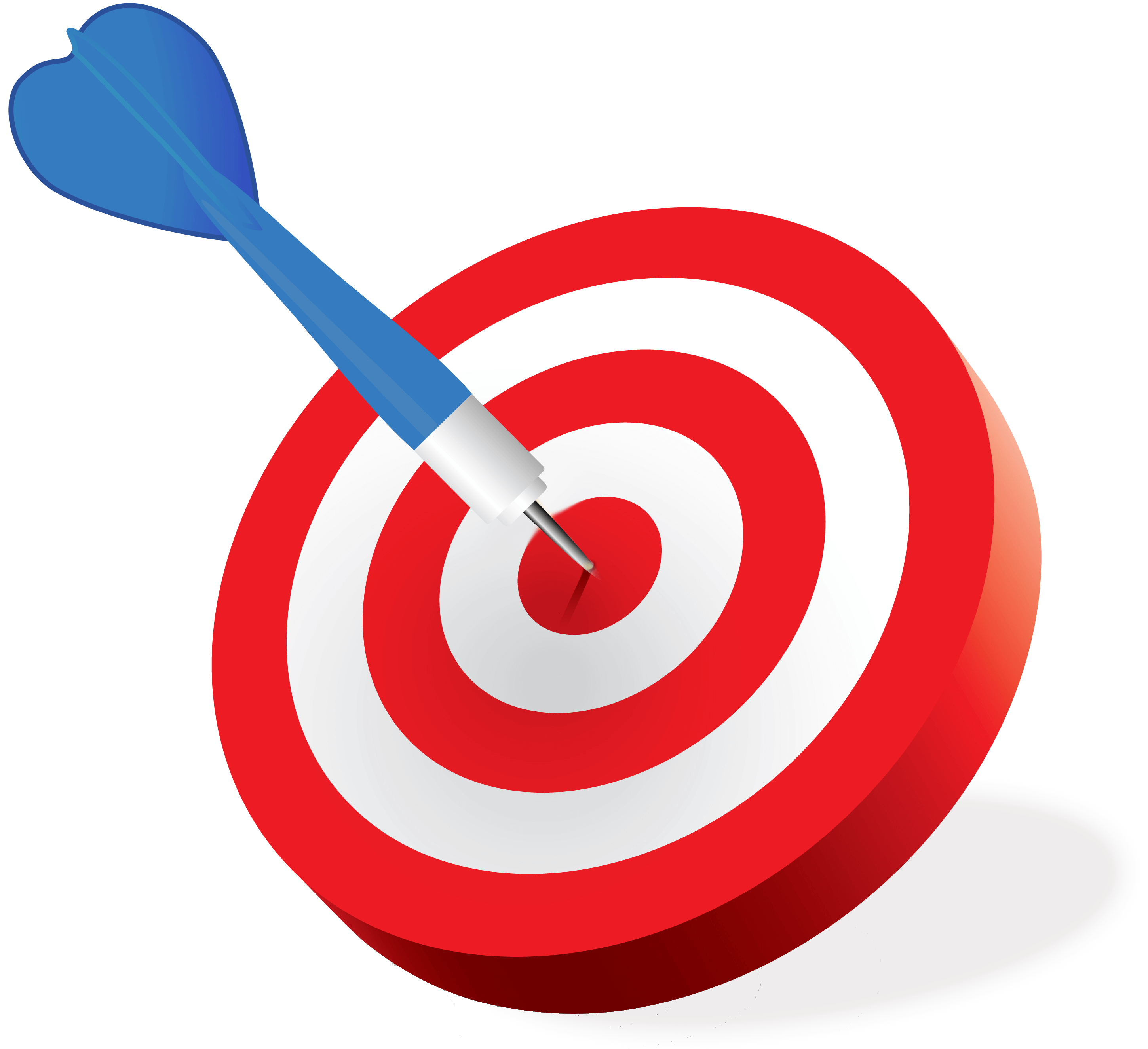 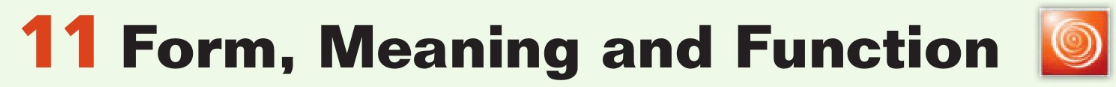 Page 33
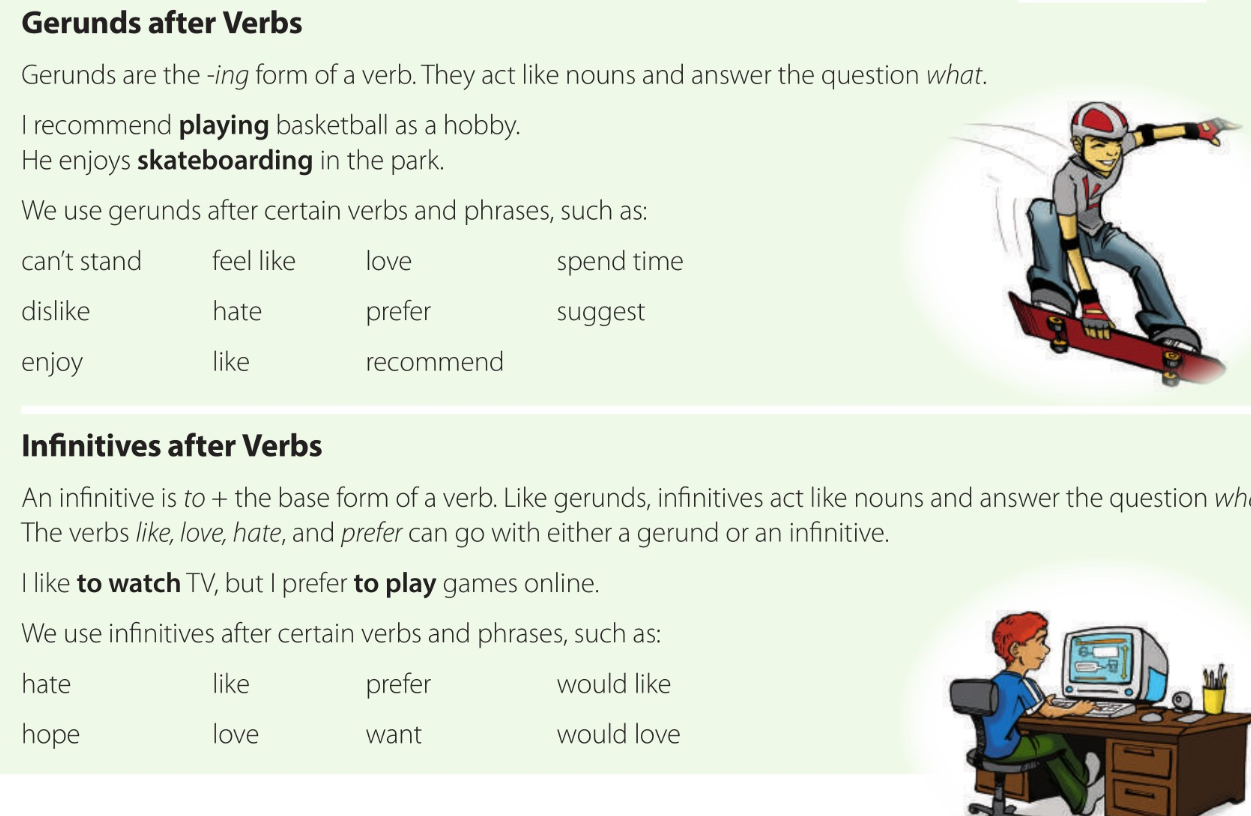 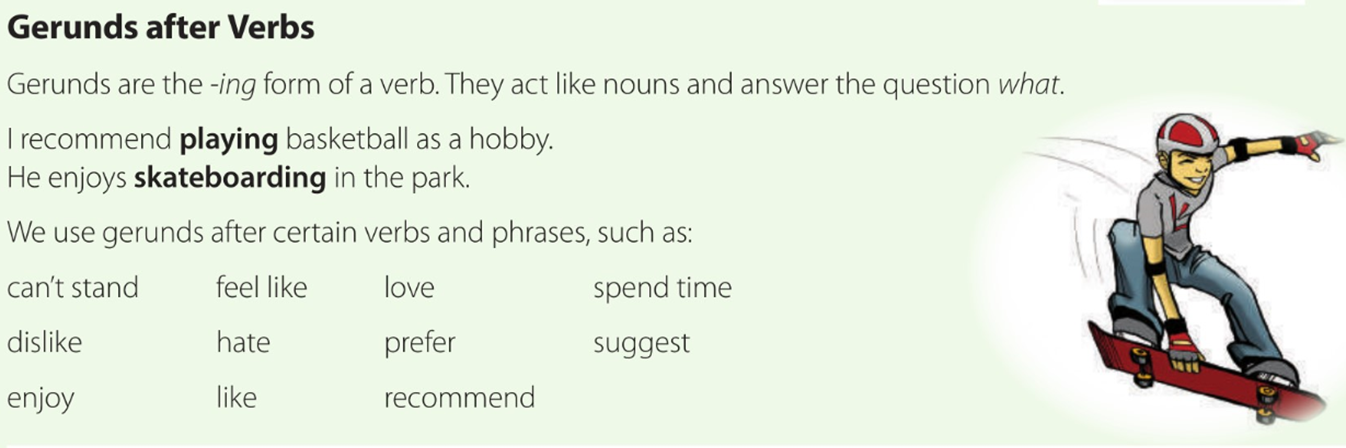 What is he doing ? Is it a pastime or hobby for you?You are familiar with the –ing form of verbs used with present progressive.  E.g. She is painting .ing-form also can used as a noun. It calls a gerunds.
He is  skateboarding .
GERUNDS
How to form them.
walking
Gerunds are nouns formed from verbs
talking
thinking
eating
Gerunds are defined as the ”ing” form of a verb.  They have several functions .It can be subject or object.
[Speaker Notes: IS USED TO SHOW TWO EVENTS RELATING]
GERUNDS
Can be used :
Like –love– enjoy – prefer – hate
2
Continue – start – finish – stop –begin
After certain verbs
Keep – avoid – imagine – practice – suggest – risk – spend(time)
Examples
Keep going and you will find the hotel.
He enjoys swimming in the sea.
Don’t stop running.
GERUNDS
Can be used :
3
Don’t mind – can’t stand –             be interested in – it’ worth – how about – can’t help – feel like - there’s no point
After certain expressions
Examples
I can’t stand being sick.
Now we'll be challenging. Let's go.
Are these sentences gerunds?Put   T   or F
They enjoy playing video games.
False
True
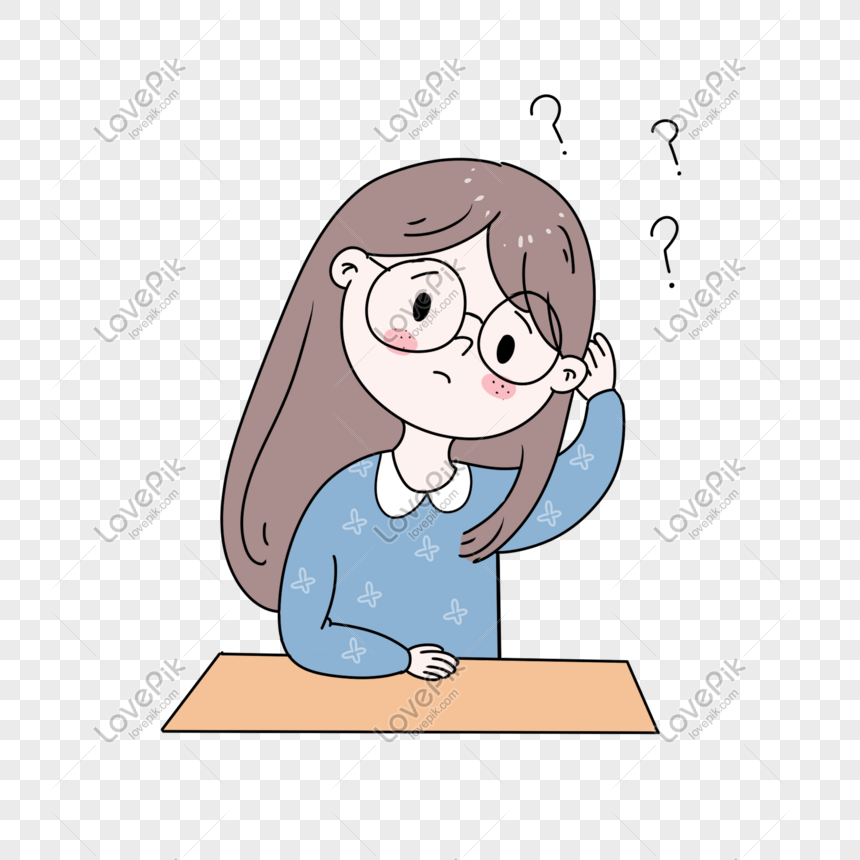 They  are reading now
False
True
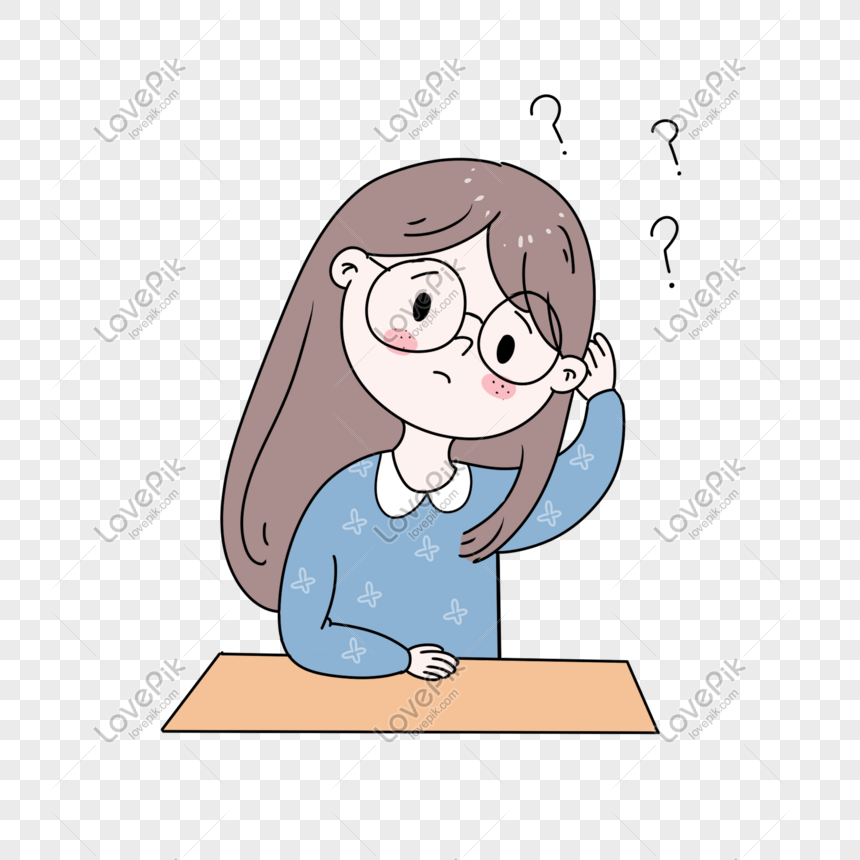 Arrange the next sentence
We
Playing
prefer
Football
We prefer playing football
Arrange the next sentence
Sleeping
She
likes
She likes sleeping
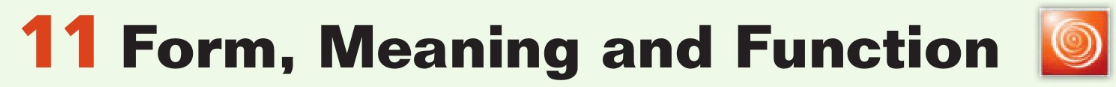 Page 33
to + Verb
The infinitives can also be used as nouns.
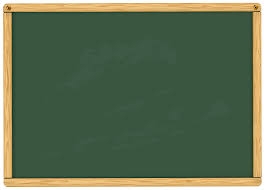 I would like to _____.  
I would love to _____. 
I hope to _____.
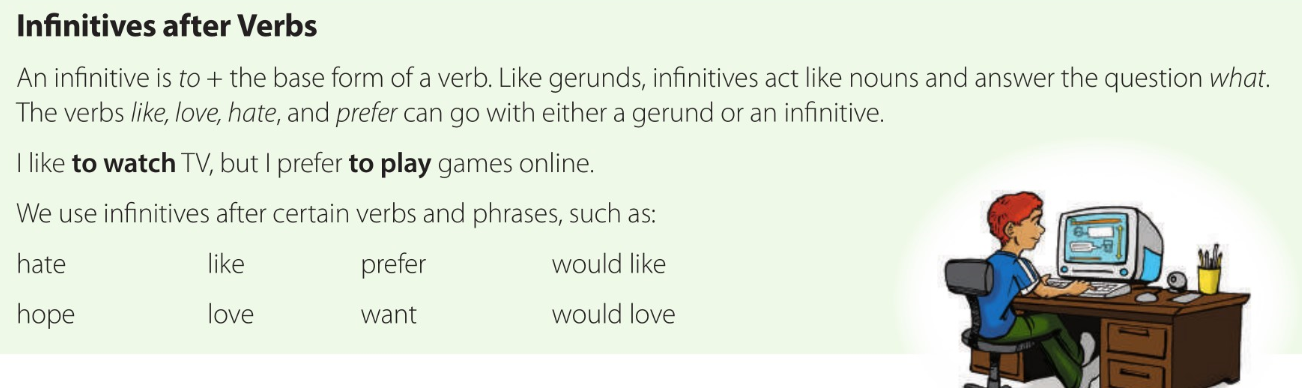 infinitive
to + verb = infinitive
Important Note: Because an infinitive is not a verb, you cannot add s, es, ed, or ing to the end.
2
When to use :
Verbs of thinking-saying - feeling
After certain verbs
Want – would like – would love- decide – forget – learn- teach – need- plan- promise- try- hope- manage -arrange – choose – offer – refuse  - expect
I promised to study hard for the exam
Full infinitive or GERUND
The verbs: 
like – dislike – love – hate – start – begin
No change in meaning
Gerund
Full infinitive
I like eating chocolate.
I like to eat chocolate.
Now use the link in your chat
https://wordwall.net/resource/5457212/choose-correct-answers
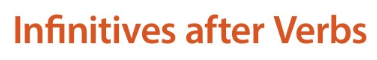 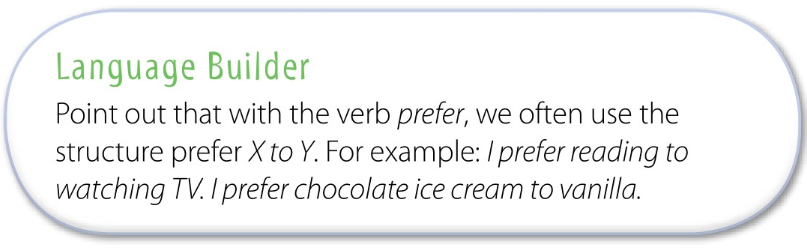 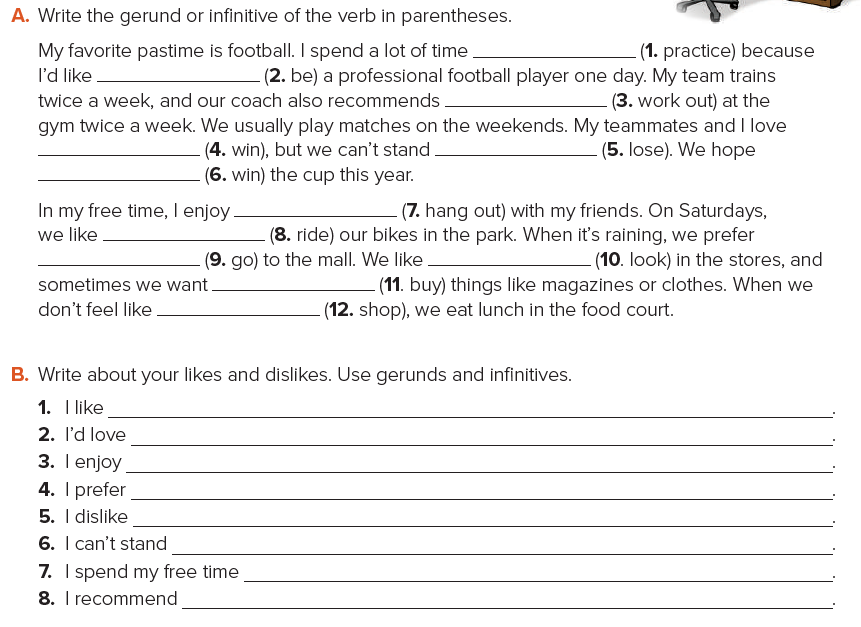 practicing
       to be


winning/to win
    to win

                    hanging out
       riding/to ride
  going/to go
                   to buy
             shopping
working out

      losing



  looking/to look
I like playing video games.
I’d love to travel around the world.
I enjoy making model planes.
I prefer to send text messages.
I dislike watching TV.
    I can’t stand cooking.
           I spend my free time reading books.
     I recommend working out at a gym.
Now use the link in your chat
https://www.menti.com/vssp7w924i
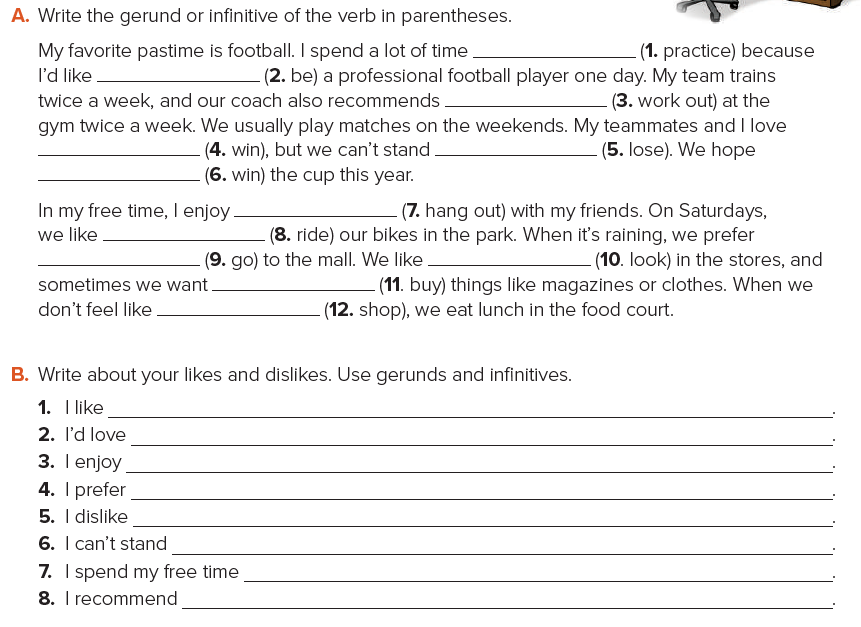 practicing
       to be


winning/to win
    to win

                    hanging out
       riding/to ride
  going/to go
                   to buy
             shopping
working out

      losing



  looking/to look
I like playing video games.
I’d love to travel around the world.
I enjoy making model planes.
I prefer to send text messages.
I dislike watching TV.
    I can’t stand cooking.
           I spend my free time reading books.
     I recommend working out at a gym.
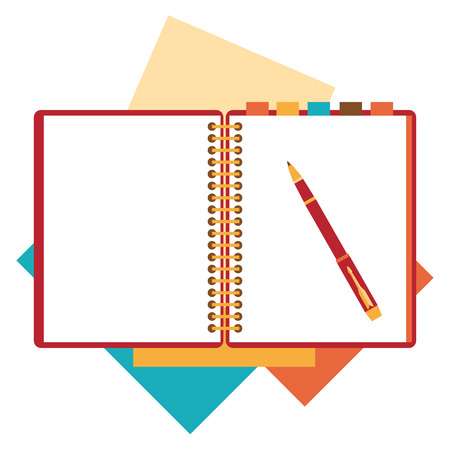 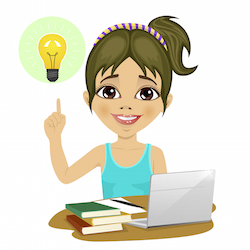 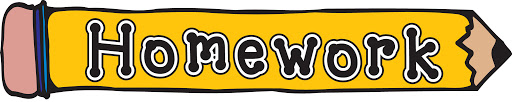 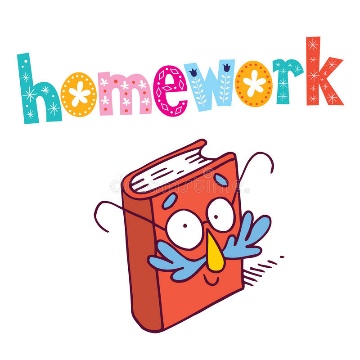 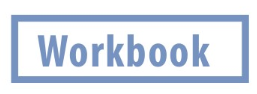 Assign page 104 for additional reading and writing 
practice.
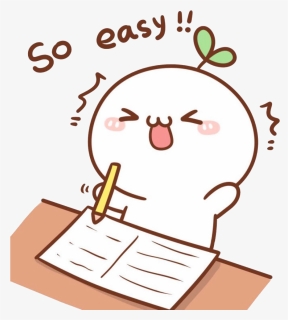 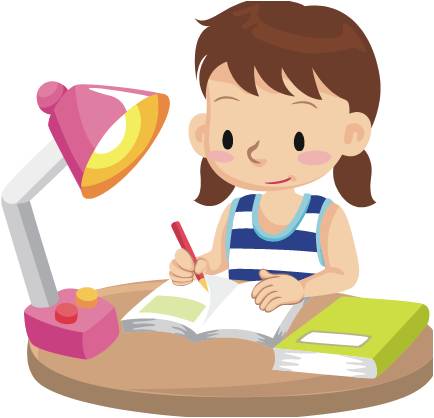 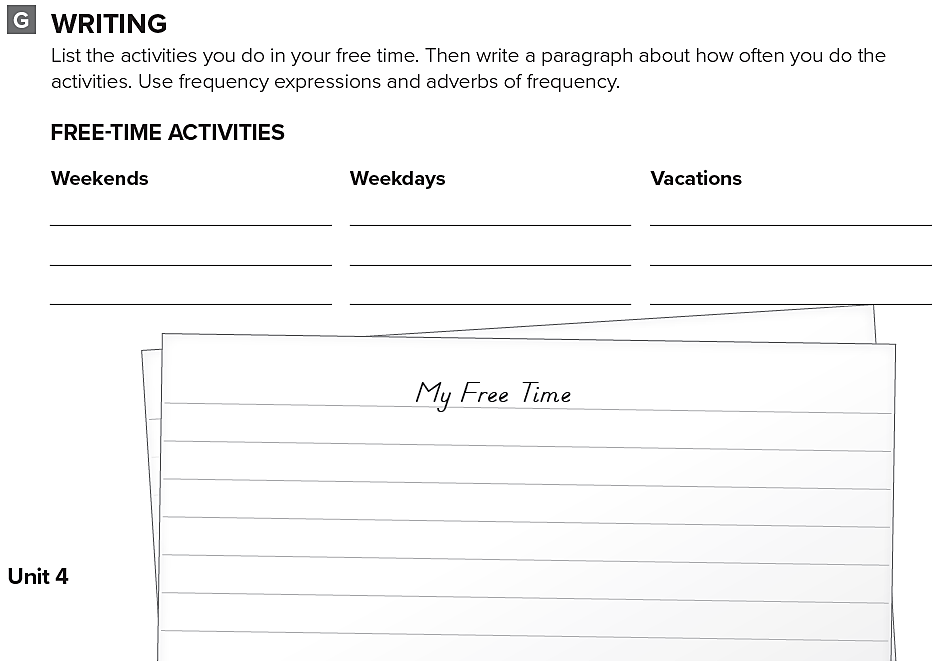 play football 
go shopping
sailing
hiking
watch TV 
play videogames
I usually play football  with friends on weekends . 
Also I sometimes go shopping .During weekdays  I often watch TV at night, and play video games with my brother before dinner. 
I sometimes go Sailing on vacations in summer. and I go hiking on spring vacations.